MEMBAYANGKAN METODOLOGI ILMU SEJARAH ISLAM (INDONESIA) UNTUK MASA KINI DAN MASA DEPAN


SERI WEBINAR NASIONAL ILMU-ILMU ADAB 2021, “PENDEFINISIAN KEMBALI PERADABAN ISLAM PADA ERA KEHIDUPAN NORMAL BARU” FAKULTAS ADAB DAN ILMU BUDAYA UIN SUNAN KALIJAGA, YOGYAKARTA 3 AGUSTUS 2021
Bambang Purwanto
Departemen Sejarah, Fakultas Ilmu Budaya
Universitas Gadjah Mada
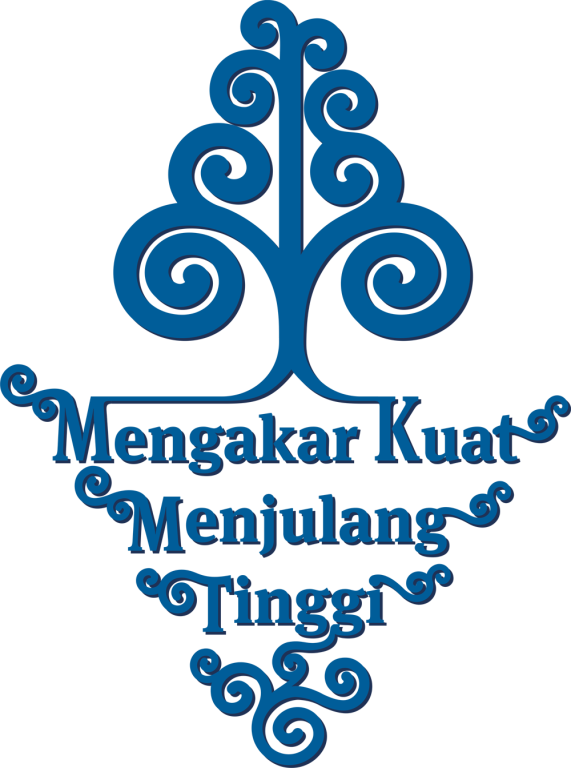 TERGAGAP GAGAP DENGAN KEKINIAN
Era baru pascapandemi, kenyataan atau ilusi?
Pandemi sebagai salah satu periode dalam sejarah. 
Keberadaan pandemi saat ini seakan-akan memaksa para ilmuan untuk berpikir ulang dan mengubah semua hal. 
Respon yang berkembang saat ini seakan-akan  merepresentasi produk dari sebuah generasi yang ahistoris.
Kerangka berpikir yang tidak dilandasi pemahaman historis dan gagal memaknai realitas saat ini.
PERADABAN, KEBUDAYAAN DAN TAMADDUN
Kebingungan permanen, konsep dasar yang digunakan silih berganti dan tumpang tindih, dengan arti yang sama, berbeda, atau disama-samakan dan dibeda-bedakan.
Ironi, peradaban Islam dalam payung bidang ilmu Sejarah dan Kebudayaan Islam
Kebudayaan saja, Kuntowijoyo, tidak perlu sama sekali membedakan antara peradaban dan kebudayaan.
AGAMA SEBAGAI PUSAT
……meluasnya kekuasaan politik dalam sejarah Islam selalu berdasarkan agama (dîn) dan pengembangan ilmu pengetahuan sehingga menjadi peradaban ilmu dan agama sekaligus, itulah makna sesungguhnya dari tamaddun. Jadi Islam diterima oleh bangsa-bangsa non-Arab dan non-Muslim berangkat dari dîn yang rasional yang berkembang menjadi tamaddun.” (Hamid Fahmy Zarkasyi, 2015)
KEUNIKAN
Akal, budi, dan nurani yang terbentuk sebagai seperangkat nilai dasar keduniawian yang diacu oleh masyarakat untuk kehidupan sehari-hari, yang dirumuskan berdasarkan ajaran agama dan pengalaman kehidupan beragama sebagai satu kesatuan yang tidak terpisahkan.
Sejarah kehidupan sehari-hari sebagai fondasi Islam sebagai sebuah agama yang berwujud sebagai firman Allah, sunah/hadis rasul, dan tafsir ulama.
Memilih jalan sejarah yang berbeda dengan Barat.
KETIDAKPERCAYAAN DIRI
Selain aspek “metodologi” yang mengacu pada pengalaman proses kodefikasi Al-Qur’an, sunnah dan hadis beserta formasi lanjutnyannya seperti ijtihad, ijma dll, Islam dianggap tidak mampu memberi sumbangan kepada perkembangan sejarah sebagai ilmu. 
Metodologi sejarah sebagai kerangka berpikir yang dapat dipraktekan secara universal, tidak diyakini sebagai produk intelektual yang bersumber dari Islam sebagai sebuah agama.
 Adanya dikotomi yang tegas antara Islam normatif dan Islam historis berdampak pada anggapan bahwa Islam sebagai agama hanya berfungsi sebagai objek yang dikaji, bukan epistimologi yang membentuk metodologi sejarah.
AJARAN ISLAM DAN REALITAS SEJARAH
Prinsip keagamaan yang tertuang dalam berbagai ketentuan dasar keislaman berbasis pada kenyataan sejarah sebagaimana yang terdapat dalam teks Al-Qur’an yang bersumber dari Allah SWT dan Sunnah serta Hadis yang bersumber dari Nabi Muhammad SAW. Khusus dalam konteks Al-Qur’an, Ahmad Syafii Maarif lebih jauh menyatakan bahwa kitab suci umat Islam itu “merupakan suatu kitab rahmat yang mengandung kesatuan sejarah”.
SEJARAH SEBAGAI PUSAT
Sejarah menempati posisi penting dalam Islam. Secara prinsipil, memiliki pengetahun, pemahaman, dan kesadaran sejarah merupakan sesuatu yang isensial dalam kehidupan keagamaan  setiap muslim.
Kuntowijoyo, pendekatan syariah dan akhlak dalam penulisan sejarah Islam Indonesia telah mengingkari kenyataan sejarah itu sendiri, sehingga “tidak tersentuhnya kenyataan-kenyataan sejarah dan kekinian”
SEJARAH KEHIDUPAN SEHARI-HARI
Sebagian dari kenyataan sejarah yang dipaparkan dalam dua sumber keislaman merupakan sejarah kehidupan sehari-hari. 
Gus Mus, “banyak sekali perintah agama merupakan kebiasaan atau kewajaran manusia”, sebagaimana prinsip bahwa sesungguhnya agama itu mudah innaddina yusrun. 
Gus Baha, kandungan Al-Qur’an dengan keunikannya tidak pernah “menyepelekan sesuatu yang biasanya dianggap sepele”.
KEBENARAN SUBJEKTIF
Setiap konstruksi historiografi menghadirkan naratif dan memori, yang diyakini oleh agensinya sebagai kebenaran dari masa lalu atau paling tidak representasi dari masa lalu itu sendiri. 
Padahal setiap kebenaran historis ada batasnya, yang sangat ditentukan oleh perspektif dan tujuan dari keberadaan historiografi tersebut. 
Kebenaran historis cenderung bersifat relatif. Pada konteks ini relativitas kebenaran sejarah harus berhadapan dengan kebenaran mutlak yang ada dalam Islam.
SEJARAH, QADA DAN QADAR
Memamerkan kebesaran dan keagungan masa lalu duniawi, bukan merupakan tujuan dari narasi historis yang ada baik dalam Al-Qur’an, Sunnah, dan Hadis.
Hal ini  memunculkan asumsi bahwa proses sejarah harus dikaitkan dengan salah satu rukun iman, yang berupa qada sebagai putusan atau takdir Allah SWT tentang apa yang akan terjadi pada seluruh ciptaan-Nya dan qadar sebagai realisasi Allah SWT atas qada bagi seluruh ciptaan-Nya sesuai dengan kehendak-Nya.
SEJARAH, KEANEHAN DAN KETERPAKSAAN
Mbah Maimoen Zubair, proses kehidupan menyejarah manusia  banyak yang “aneh” dan berunsur “terpaksa”, tetapi semuanya juga bermanfaat. Oleh karena itu manusia tidak perlu terkejut. Manusia pada dasarnya tidak pernah tahu apa yang akan terjadi, melainkan hanya perlu mempercayai adanya qada dan qadar.
KONFLIK SEBAGAI BAROKAH
Berbeda dengan salah satu pemikiran yang menempatkan proses sejarah selalu dalam ruang pertarungan antara kebaikan dan keburukan, Islam tidak melihat kenyataan sosial dan sifat pribadi seperti perseteruan, konflik, hasut, dan akal-akalan selalu sebagai perwujudan dari keburukan yang tidak seharusnya dilakukan. 
Perseteruan, konflik, hasut, dan akal-akalan tidak akan pernah menjadi syariat, namun semuanya di dalam realitas sejarah ternyata menjadi barokah karena dikelola atas kehendak Allah SWT.
KONSEP WAKTU
Rentang waktu peristiwa sejarah, janji  Allah SWT dan Nabi Muhammad SAW tidak selalu langsung terwujud, ketika Allah SWT berada pada ruang waktu tanpa batas. 
Tidak ada ruang waktu masa lalu sebelum Allah, dan tidak ada ruang waktu masa depan setelah akhirat. Sementara itu seluruh unsur yang tercakup dalam rukun Islam hanya mengisi ruang waktu masa kini, ketika manusia mempersiapakan diri untuk mencapai kehidupan abadi di alam akherat.
RUANG WAKTU ILLAHIA
Weruh sakdurungi winarah, sejarah sebagai ilmu tentang masa lalu yang sangat memperhatikan konteks waktu secara kronologis namun berfungsi masa kini dan masa depan .
Konsepsi tentang ruang waktu dalam Islam tidak mengikuti prinsip-prinsip linieritas yang mengacu pada hubungan sebab akibat sebagai relasi situasional. 
Sebagai gantinya, ruang waktu sejarah ditentukan berdasarkan bingkai relasi illahia, dimana masa lalu, masa kini, dan masa depan bersifat sangat cair namun tetap dibangun dalam susunan kronologi, yang salah satunya ditentukan oleh qada dan qadar yang dikelola oleh Allah SWT.
TERIMA KASIH